Problem #2  invent yourself
Opponent: Toma Rtveliashvili
Team: Georgians
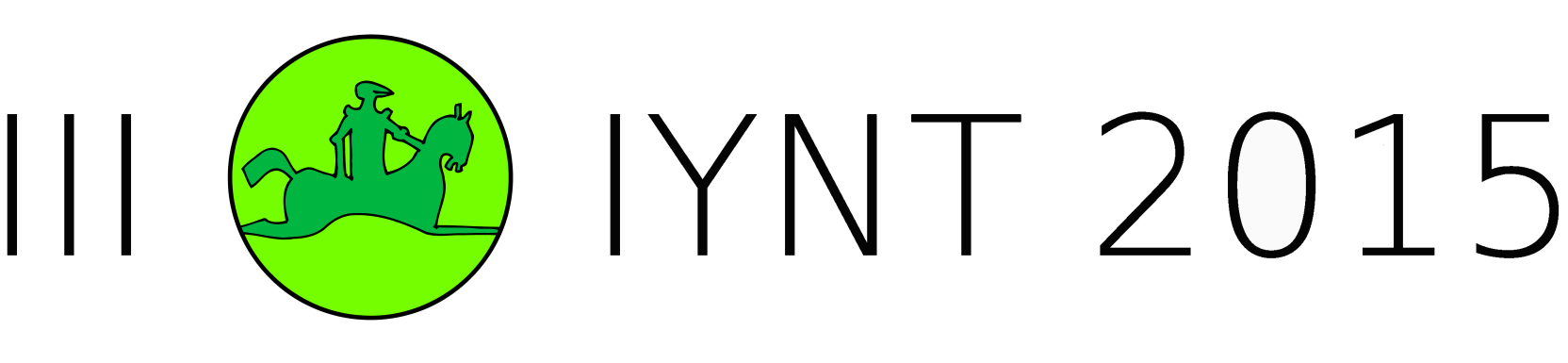 Theoretical model
Explanation phenomenon
Comparison
Experiments
Needs improvement
Conclusion
Good
Normal
Strong points
Suggestions for improvement
Really good and necessary task condition.
Good explanation of theoretical model
Experiment was well done
Better would be if she read little topics herself in presentation
The survey wasn’t informative
Topics for discussion
Which microorganism died with herbal decoctions
The main consistence of herbal decoctions
Did you compare these decoctions to another antibacterial substances
Thanks for your 
        attention!